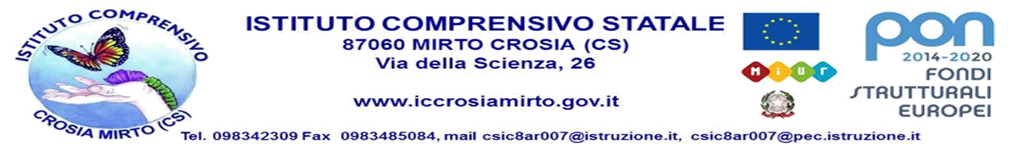 MONITORAGGIO RISULTATI SCOLASTICI 
PRIME PROVE PARALLELE  A.S. 2019/2020
Scuola Secondaria 1° Grado
MONITORAGGIO RISULTATI
PRIME PROVE PARALLELE
CLASSI  1°
MONITORAGGIO RISULTATI
PRIME PROVE PARALLELE
CLASSI  2°
MONITORAGGIO RISULTATI
PRIME PROVE PARALLELE
CLASSI  3°